МУНИЦИПАЛЬНОЕ АВТОНОМНОЕ ОБЩЕОБРАЗОВАТЕЛЬНОЕ УЧРЕЖДЕНИЕ МУНИЦИПАЛЬНОГО ОБРАЗОВАНИЯ ГОРОД КРАСНОДАР СРЕДНЯЯ ОБЩЕОБРАЗОВАТЕЛЬНАЯ ШКОЛА № 89ИМЕНИ ГЕНЕРАЛ-МАЙОРА ПЕТРА ИВАНОВИЧА МЕТАЛЬНИКОВАТранспорт. Виды транспорта
Подготовила 
учитель технологии  
Тищенко Т.А.
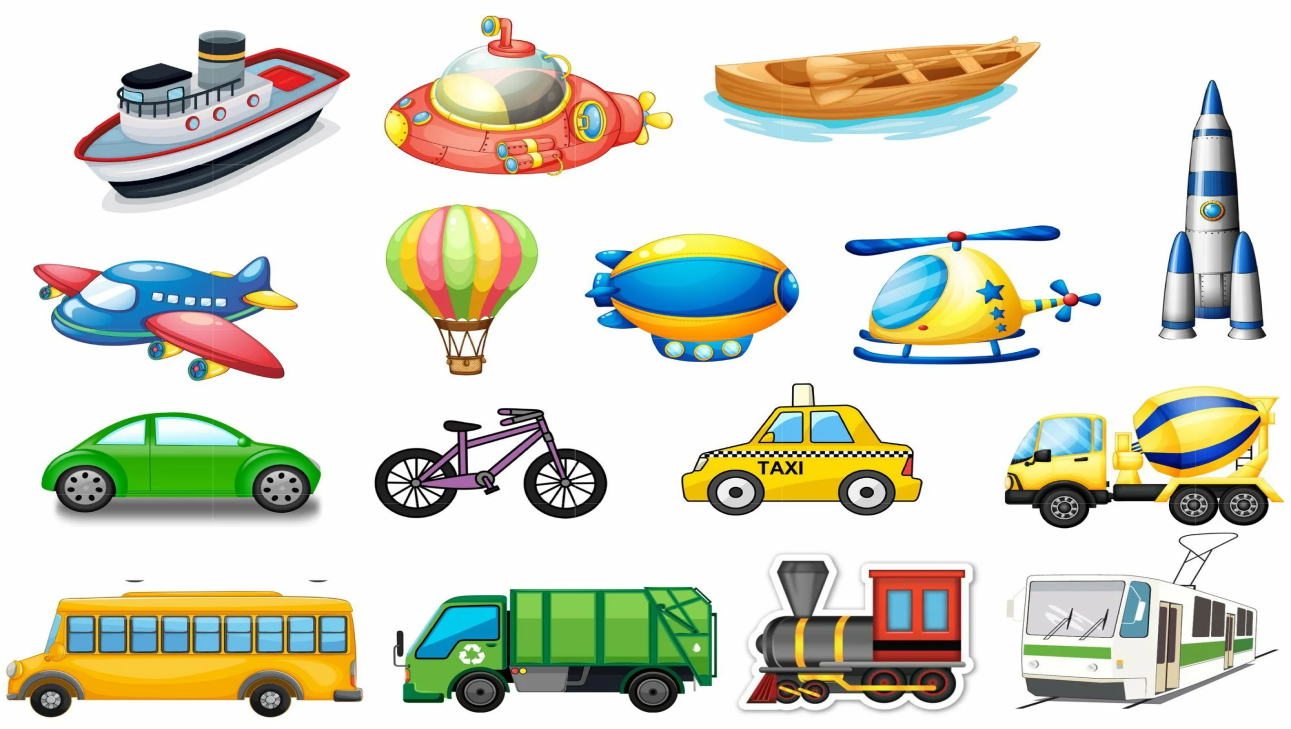 Транспорт -
совокупность всех видов путей сообщения транспортных средств, технических устройств и сооружений на путях сообщения, обеспечивающих процесс перемещения людей и грузов различного назначения из одного места в другое
Виды транспорта
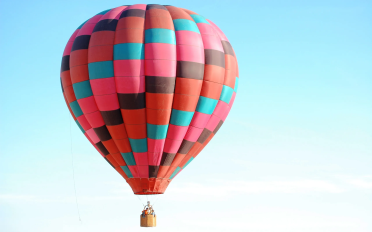 Воздушный: 
Самолеты, вертолёты, воздушные шары, дирижабли
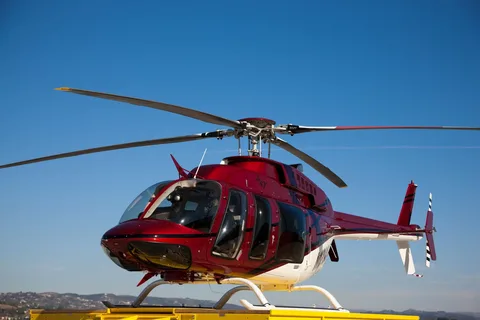 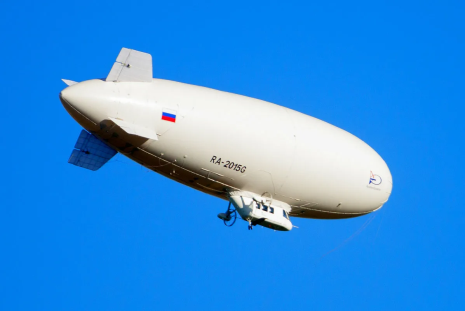 Виды транспорта
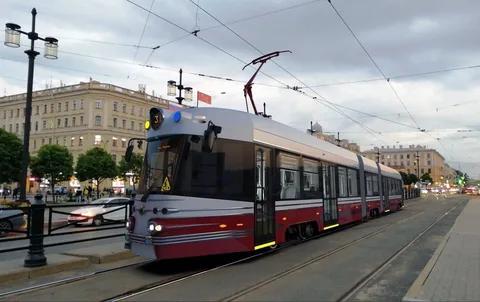 Наземный
 рельсовый: железная дорога,
 трамвай…
Виды транспорта
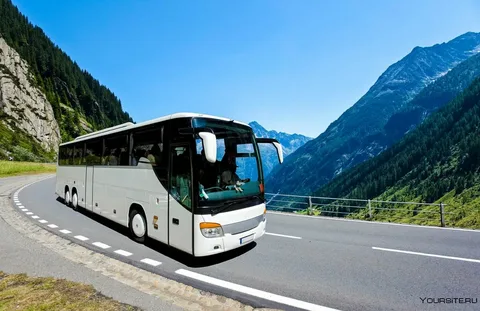 Наземный
безрельсовый: автомобили, автобусы, троллейбусы, мотоциклы…
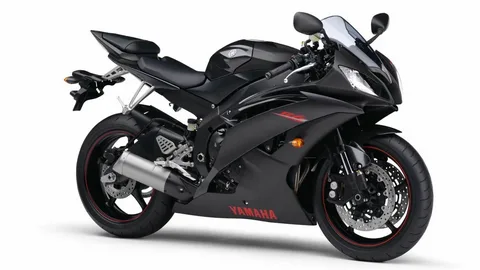 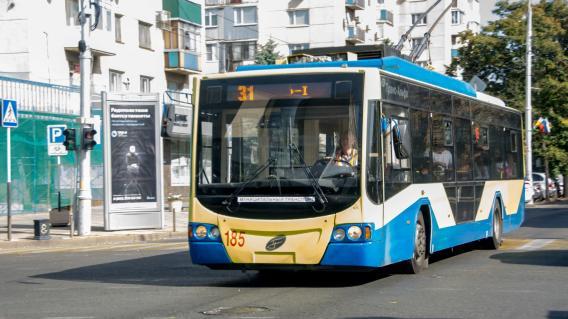 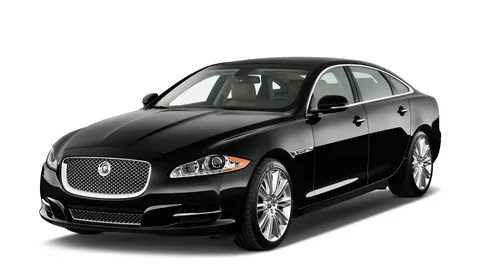 Виды транспорта
Водный: суда, катера, 
лодки, яхты…
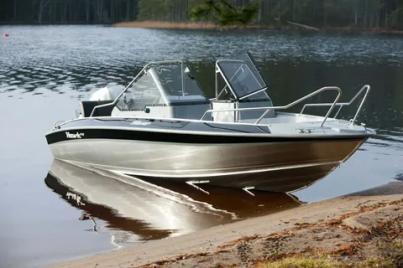 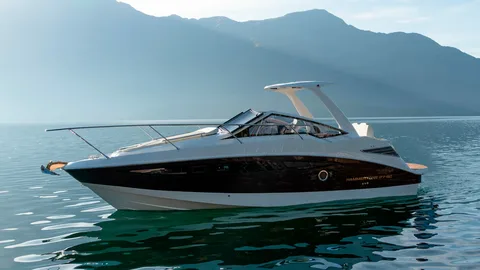 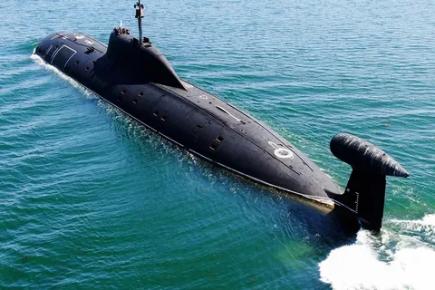 Виды транспорта
Космический: космические корабли, орбитальные станции спутники…
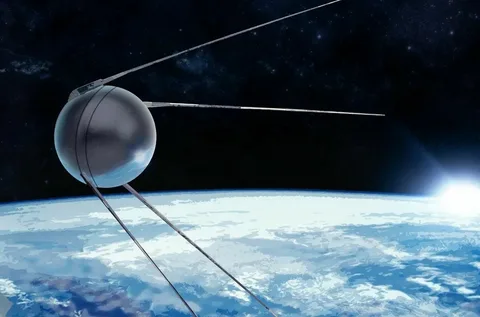 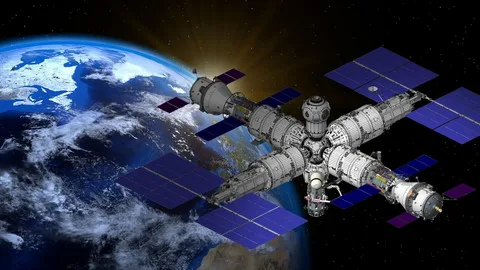 Виды транспорта
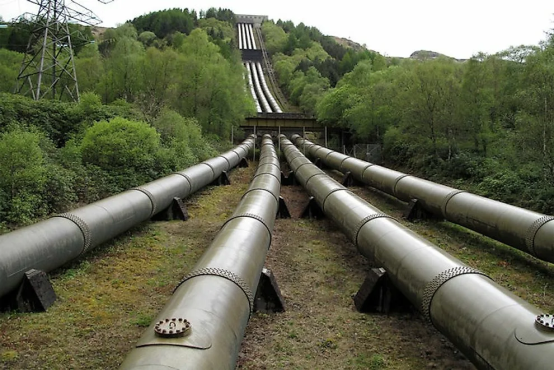 Трубопроводный транспорт
литература
Технология:7 класс / А.Т. Тищенко, Н.В. Синица. – Москва: Просвещение, 2022 
Фото взяты с сайта https://www.yandex.ru/